Samarqand shahridagi “Ishga marhamat” monomarkazi “Oshpaz” yo‘nalishi
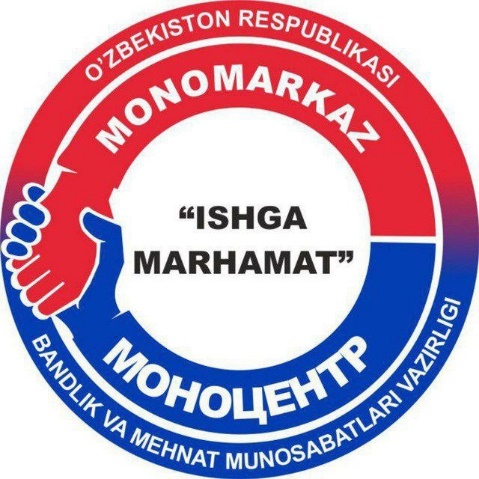 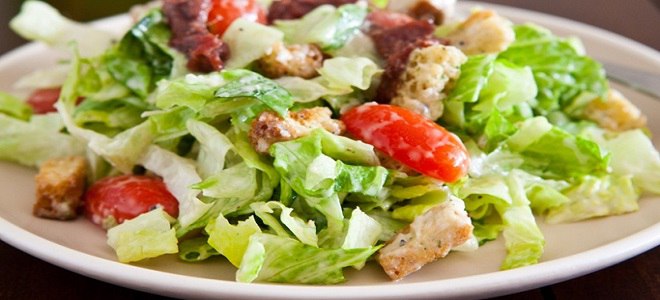 Sabzavotli salatlar tayyorlash texnologiyasi
Sabzavotli salatlar tayyorlash texnologiyasi
Sabzavotli salatlar- ko‘k piyoz, rediska, turp, pomidor, bodring, ok va kizil bargli karam, sabzi, olma va boshka xil meva-sabzavotlardan tayyorlanadi. Ularni iste’mol kilish juda katta axamiyatga ega: ular fakatgina ishtaxa ochuvchi emas, balki mineral tuz (mikro va makro elementlar), vitamin va boshka biologik moddalar manbai bo‘lib xisoblanadi. Berilgan karamda organizmda yogda uglevod o‘tishini saqlaydigan va shu bilan semirishga to‘sqinlik qiluvchi tarton kislotasi mavjud. Issiklik ishlovi berishda tarton kislota parchalanadi.
Bundan tashqari, issiqlik ishlovi berilmagan sabzavotlarda ma’lum darajada ta’m va xushbo‘y moddalar saqlanadi. ko‘k sabzavotlardan salat tayyorlash uchun ko‘k  piyoz va ko‘k  salat olinib, tozalanadi, yaxshi yuviladi va maydalanadi (piyoz to‘graladi, salat barglari bilan tuzatiladi). Ularga qaynatilgan tuxum xam qo‘shish mumkin. Pomidor va bodring salatlar quyidagi usulda tayyorlanadi: bodringlar tozalanadi, pomidorning pastga biriqqan joyi kesiladi, so‘ng ular aylana va somoncha shaqlida to‘graladi. Bodring kam uglevod va vitamin saqlashini bilgan xolda, ularni pomidor bilan aralashtirish lozim. Pomidor va bodring salatlarga ko‘k yoqi bosh piyoz qo‘shiladi.
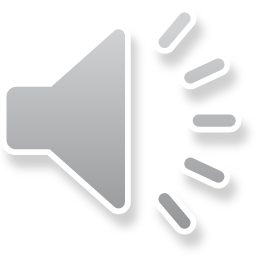 Ularga smetana yoki salat dorivorlari bilan ko‘kat va ukrop sepiladi. Rediska va turp salatlari achchiq  ta’mga ega,  chunki unda  glyukozid  bor.  Salat tayyorlash uchun tozalangan oq va qizil rediskalar aylana shaklida qesiladi yoqi qesilmay qo‘yiladi. Tozalangan redisqa sabzavot maydalash jixozida maydalanadi. Redisqali salatlarga qo‘q piyoz, bodring, tuxum, turpli salatlarga esa-ko‘k piyoz, sabzi, yoki qovurilgan bosh piyoz kiradi. Salatlar smetana yoki o‘simlik moyi bilan uzatiladi. Butun rediska sarigyog  bilan uzatiladi.
Salatlar
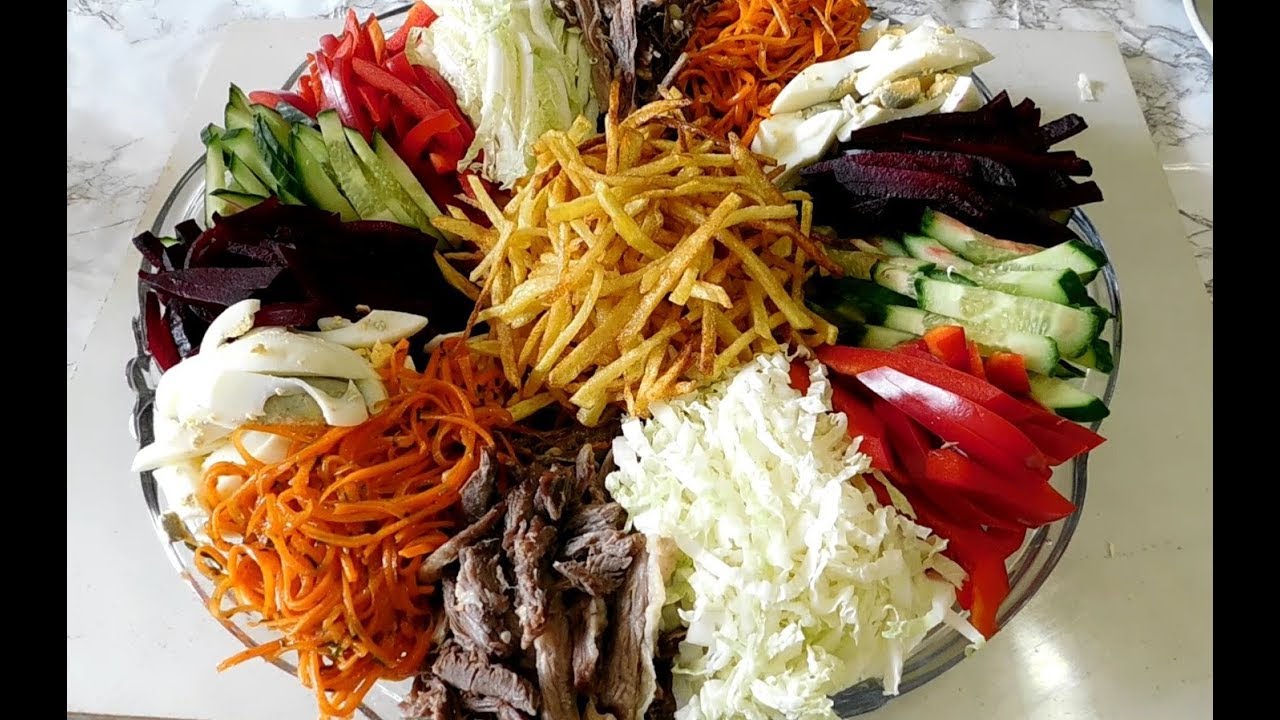 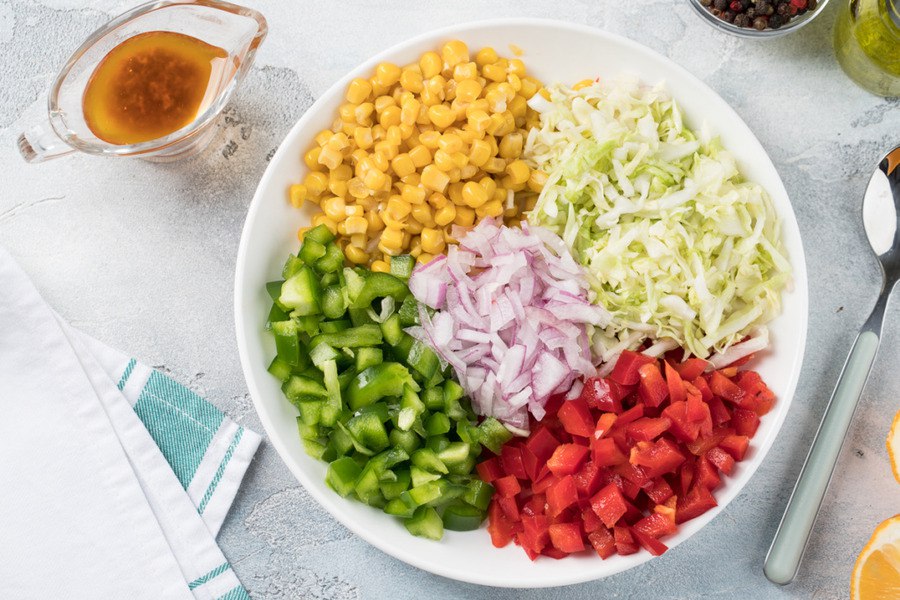 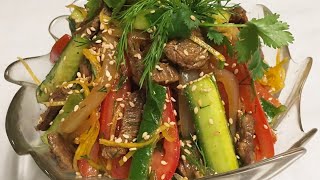 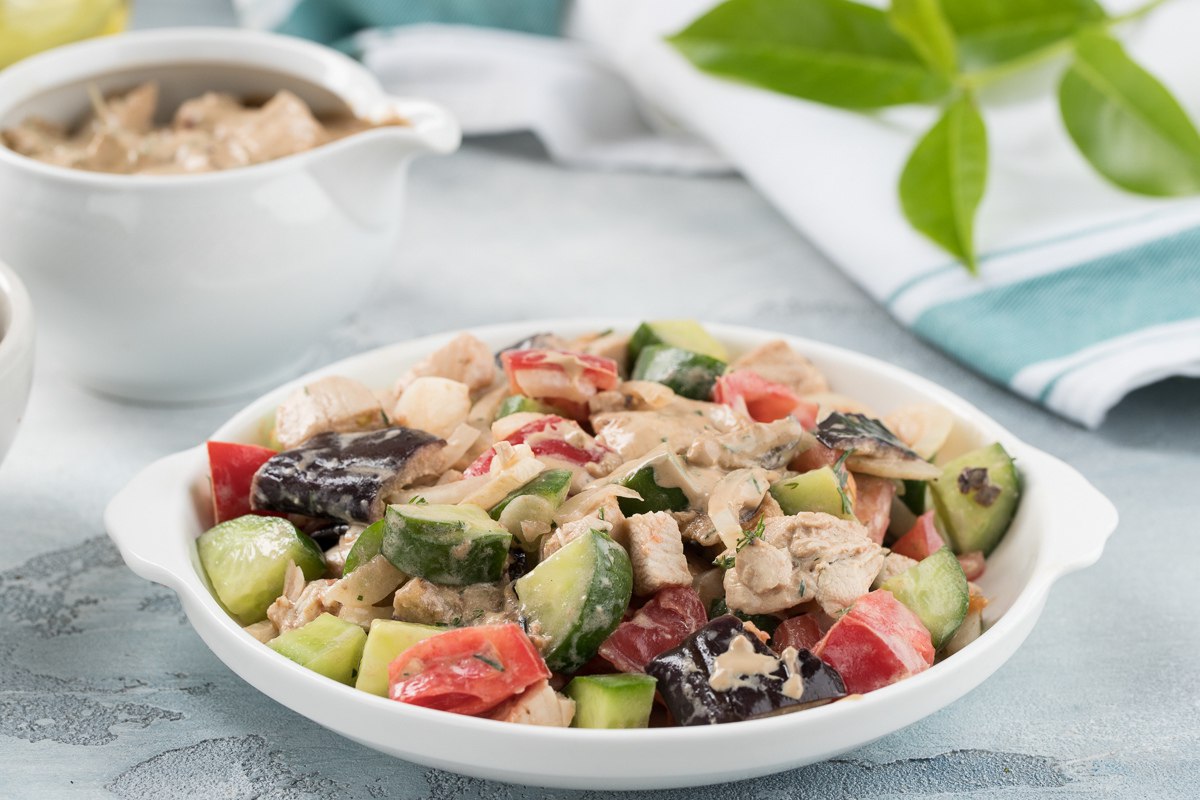 `
E‘TIBORINGIZ UCHUN RAHMAT!